皇冠鲜花PPT模版
Lorem ipsum dolor sit amet consectetuer Lorem ipsum dolor sit amet consectetuer
目录
CONTENTS
2
1
请在此处输入您的标题
请在此处输入您的标题
3
4
请在此处输入您的标题
请在此处输入您的标题
1
请在此处输入您的标题
zero极简主义设计，极致简约风潮流所向，通用设计，完美兼容，打造最实用，最具个性的演示方案，让你的演示卓越非凡。
1
请在此处输入您的标题
1
2
3
4
添加标题
添加标题
添加标题
添加标题
zero极简主义设计，极致简约风潮流所向，通用设计，完美兼容。
zero极简主义设计，极致简约风潮流所向，通用设计，完美兼容。
zero极简主义设计，极致简约风潮流所向，通用设计，完美兼容。
zero极简主义设计，极致简约风潮流所向，通用设计，完美兼容。
4
1
请在此处输入您的标题
zero极简主义设计，极致简约风潮流所向，通用设计，完美兼容。
zero极简主义设计，极致简约风潮流所向，通用设计，完美兼容。
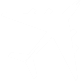 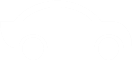 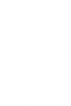 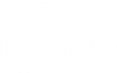 zero极简主义设计，极致简约风潮流所向，通用设计，完美兼容。
zero极简主义设计，极致简约风潮流所向，通用设计，完美兼容。
5
1
请在此处输入您的标题
点击此处添加文字
点击此处添加文字
点击此处添加文字
点击此处添加文字
zero极简主义设计，极致简约风潮流所向，通用设计，完美兼容。
zero极简主义设计，极致简约风潮流所向，通用设计，完美兼容。
zero极简主义设计，极致简约风潮流所向，通用设计，完美兼容。
zero极简主义设计，极致简约风潮流所向，通用设计，完美兼容。
6
1
请在此处输入您的标题
zero极简主义设计，极致简约风潮流所向，通用设计，完美兼容，打造最实用，最具个性的演示方案，让你的演示卓越非凡。
添加标题
40%
添加标题
zero极简主义设计，极致简约风潮流所向，通用设计，完美兼容，打造最实用，最具个性的演示方案，让你的演示卓越非凡。
60%
7
2
请在此处输入您的标题
zero极简主义设计，极致简约风潮流所向，通用设计，完美兼容，打造最实用，最具个性的演示方案，让你的演示卓越非凡。
2
请在此处输入您的标题
点击此处添加文字
zero极简主义设计，极致简约风潮流所向，通用设计，完美兼容，打造最实用，最具个性的演示方案，让你的演示卓越非凡。
点击此处添加文字
点击此处添加文字
点击此处添加文字
9
2
请在此处输入您的标题
添加标题
添加标题
添加标题
点击添加标题
zero极简主义设计，极致简约风潮流所向，通用设计，完美兼容，打造最实用，最具个性的演示方案，让你的演示卓越非凡。zero极简主义设计，极致简约风潮流所向，通用设计，完美兼容，打造最实用，最具个性的演示方案，让你的演示卓越非凡。
10
2
请在此处输入您的标题
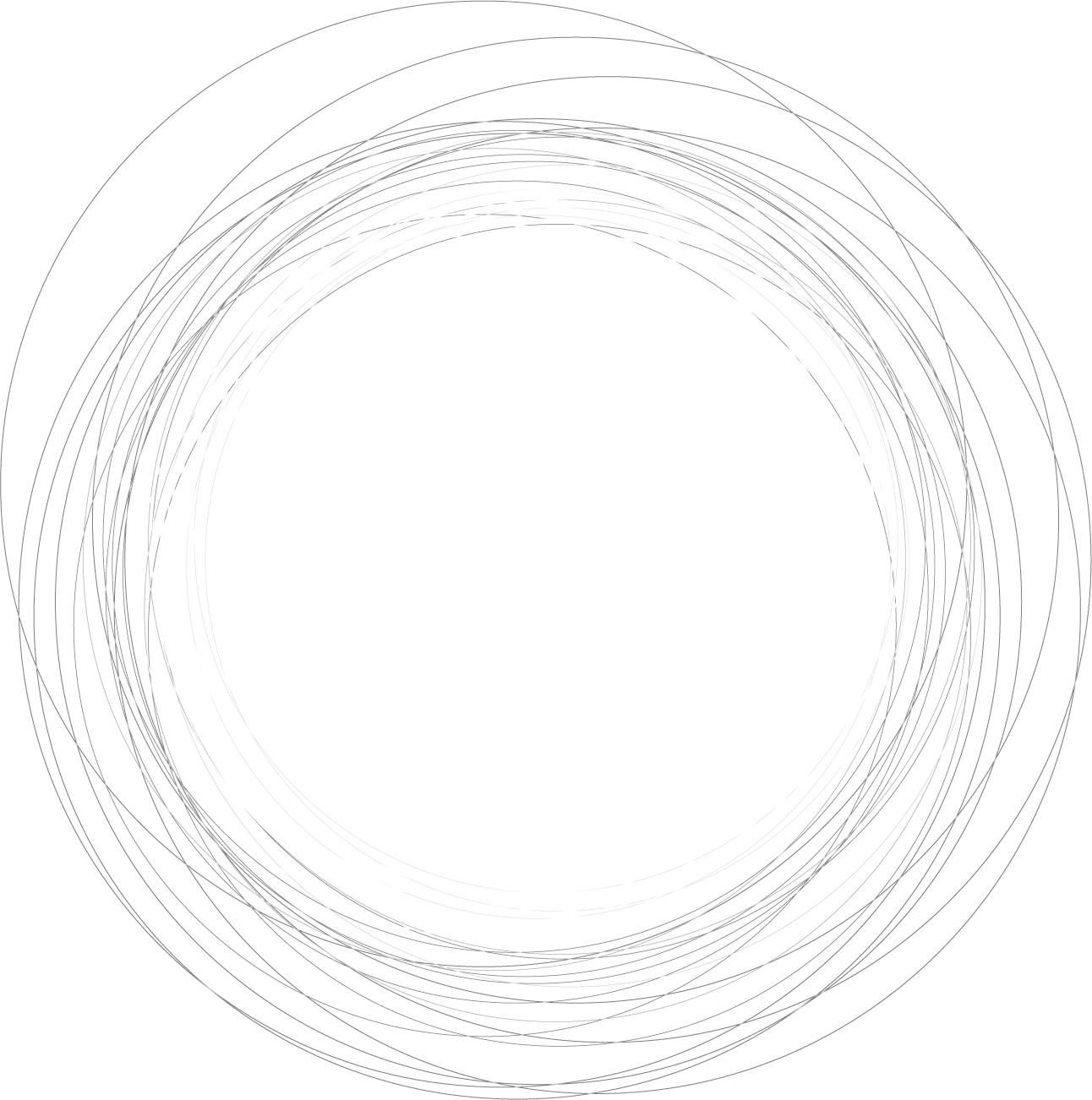 标题
40%
标题
标题
50%
标题
标题
80%
标题
标题
20%
zero极简主义设计，极致简约风潮流所向，通用设计，完美兼容，打造最实用，最具个性的演示方案，让你的演示卓越非凡。 zero极简主义设计，极致简约风潮流所向，通用设计，完美兼容，打造最实用，最具个性的演示方案，让你的演示卓越非凡。
标题
标题
11
2
请在此处输入您的标题
01
02
标题
标 题
标 题
zero极简主义设计，极致简约风潮流所向，通用设计，完美兼容。
输入标题
zero极简主义设计，极致简约风潮流所向，通用设计，完美兼容。
zero极简主义设计，极致简约风潮流所向，通用设计，完美兼容。
zero极简主义设计，极致简约风潮流所向，通用设计，完美兼容。
输入标题
zero极简主义设计，极致简约风潮流所向，通用设计，完美兼容。
输入标题
03
04
zero极简主义设计，极致简约风潮流所向，通用设计，完美兼容。
输入标题
标 题
标 题
zero极简主义设计，极致简约风潮流所向，通用设计，完美兼容。
zero极简主义设计，极致简约风潮流所向，通用设计，完美兼容。
12
3
请在此处输入您的标题
zero极简主义设计，极致简约风潮流所向，通用设计，完美兼容，打造最实用，最具个性的演示方案，让你的演示卓越非凡。
3
请在此处输入您的标题
添加标题
添加标题
添加标题
添加标题
5.0
4.0
3.0
2.0
1.0
zero极简主义设计，极致简约风潮流所向，通用设计。
zero极简主义设计，极致简约风潮流所向，通用设计。
zero极简主义设计，极致简约风潮流所向，通用设计。
zero极简主义设计，极致简约风潮流所向，通用设计。
14
3
请在此处输入您的标题
添加标题
添加标题
添加标题
添加标题
zero极简主义设计，极致简约风潮流所向，通用设计，完美兼容，打造最实用，最具个性的演示方案。
zero极简主义设计，极致简约风潮流所向，通用设计，完美兼容，打造最实用，最具个性的演示方案。
zero极简主义设计，极致简约风潮流所向，通用设计，完美兼容，打造最实用，最具个性的演示方案。
zero极简主义设计，极致简约风潮流所向，通用设计，完美兼容，打造最实用，最具个性的演示方案。
15
3
请在此处输入您的标题
点击添加标题
点击添加标题
点击添加标题
点击添加标题
zero极简主义设计，极致简约风潮流所向，通用设计，完美兼容，打造最实用，最具个性的演示方案。
zero极简主义设计，极致简约风潮流所向，通用设计，完美兼容，打造最实用，最具个性的演示方案。
zero极简主义设计，极致简约风潮流所向，通用设计，完美兼容，打造最实用，最具个性的演示方案。
zero极简主义设计，极致简约风潮流所向，通用设计，完美兼容，打造最实用，最具个性的演示方案。
16
3
请在此处输入您的标题
点击添加标题
点击添加标题
zero极简主义设计，极致简约风潮流所向，通用设计，完美兼容，打造最实用，最具个性的演示方案。
zero极简主义设计，极致简约风潮流所向，通用设计，完美兼容，打造最实用，最具个性的演示方案。
点击添加标题
zero极简主义设计，极致简约风潮流所向，通用设计，完美兼容，打造最实用，最具个性的演示方案。
点击添加标题
zero极简主义设计，极致简约风潮流所向，通用设计，完美兼容，打造最实用，最具个性的演示方案。
17
4
请在此处输入您的标题
zero极简主义设计，极致简约风潮流所向，通用设计，完美兼容，打造最实用，最具个性的演示方案，让你的演示卓越非凡。
4
请在此处输入您的标题
点击添加标题
点击添加标题
zero极简主义设计，极致简约风潮流所向，通用设计，完美兼容，打造最实用，最具个性的演示方案。
zero极简主义设计，极致简约风潮流所向，通用设计，完美兼容，打造最实用，最具个性的演示方案。
201X
201X
201X
201X
点击添加标题
点击添加标题
zero极简主义设计，极致简约风潮流所向，通用设计，完美兼容，打造最实用，最具个性的演示方案。
zero极简主义设计，极致简约风潮流所向，通用设计，完美兼容，打造最实用，最具个性的演示方案。
19
4
请在此处输入您的标题
添加标题
添加标题
zero极简主义设计，极致简约风潮流所向，通用设计，完美兼容，打造最实用，最具个性的演示方案。
04
zero极简主义设计，极致简约风潮流所向，通用设计，完美兼容，打造最实用，最具个性的演示方案。
03
02
01
添加标题
添加标题
zero极简主义设计，极致简约风潮流所向，通用设计，完美兼容，打造最实用，最具个性的演示方案。
zero极简主义设计，极致简约风潮流所向，通用设计，完美兼容，打造最实用，最具个性的演示方案。
20
4
请在此处输入您的标题
1
2
3
4
点击此处添加标题
点击此处添加标题
点击此处添加标题
点击此处添加标题
zero极简主义设计，极致简约风潮流所向，通用设计，完美兼容，打造最实用，最具个性的演示方案，让你的演示卓越非凡。
zero极简主义设计，极致简约风潮流所向，通用设计，完美兼容，打造最实用，最具个性的演示方案，让你的演示卓越非凡。
zero极简主义设计，极致简约风潮流所向，通用设计，完美兼容，打造最实用，最具个性的演示方案，让你的演示卓越非凡。
zero极简主义设计，极致简约风潮流所向，通用设计，完美兼容，打造最实用，最具个性的演示方案，让你的演示卓越非凡。
21
4
请在此处输入您的标题
zero极简主义设计，极致简约风潮流所向，通用设计，完美兼容。
zero极简主义设计，极致简约风潮流所向，通用设计，完美兼容。
zero极简主义设计，极致简约风潮流所向，通用设计，完美兼容。
zero极简主义设计，极致简约风潮流所向，通用设计，完美兼容。
zero极简主义设计，极致简约风潮流所向，通用设计，完美兼容。
zero极简主义设计，极致简约风潮流所向，通用设计，完美兼容。
zero极简主义设计，极致简约风潮流所向，通用设计，完美兼容。
zero极简主义设计，极致简约风潮流所向，通用设计，完美兼容。
22
谢谢欣赏
THANK YOU FOR WATCHING
赠送实用商务图标
PRESENT UTILITY BUSINESS ICONS
赠送实用教学图标
PRESENTED PRACTICAL TEACHING ICON
赠送动植物图标
GIFT ANIMALS AND PLANTS ICON